UFH Payroll Host to Host
Securing your Nett pay payments
Overview
Let’s take a step back
Looking Back.
Benefits
Why Host to Host
How will this benefit you
What has changed
Available Options
Let’s take a step back
Let’s take a step Back
Let’s take a step Back
Let’s take a step Back
Let’s take a step Back
Why Host to Host
Employees who steal from their work have experienced HR red flags prior. Source: SHRM
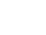 40%
2024
Significant losses for which employees are responsible for - Source: Willis North America)
90%
2024
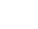 Employees who will steal if they think they won’t be caught -
60%
2024
Source: FBI
Why Host To Host
Why Host To Host
WHY Host to Host
Automated reports
Encrypted Files
Multiple Approval processes
Control Totals
Benefits
Majority of  Banks offer this solution
All counter measures can be included
This is the safest way of processing an ACB File
Audit Compliant
Automated Process once the file is created/Approved
Secure Directories are created and used
Conclusion
Process problem
Audit Finding
03
01
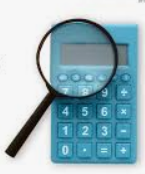 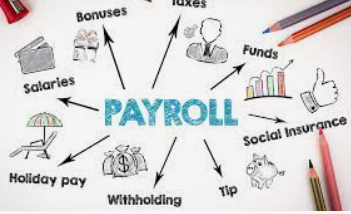 Security Problem
Let us help you
04
02
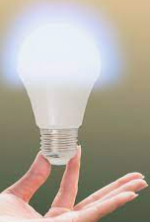 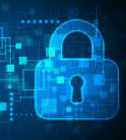 How can we help you
Contact
 Frans Pelser  - Frans.Pelser@Adaptit.com
 Allie de Nysschen – Allie.denysschen@Adaptit.com
Thank You